The Higgs is Not Enough Verdict from the Heavyweight W boson
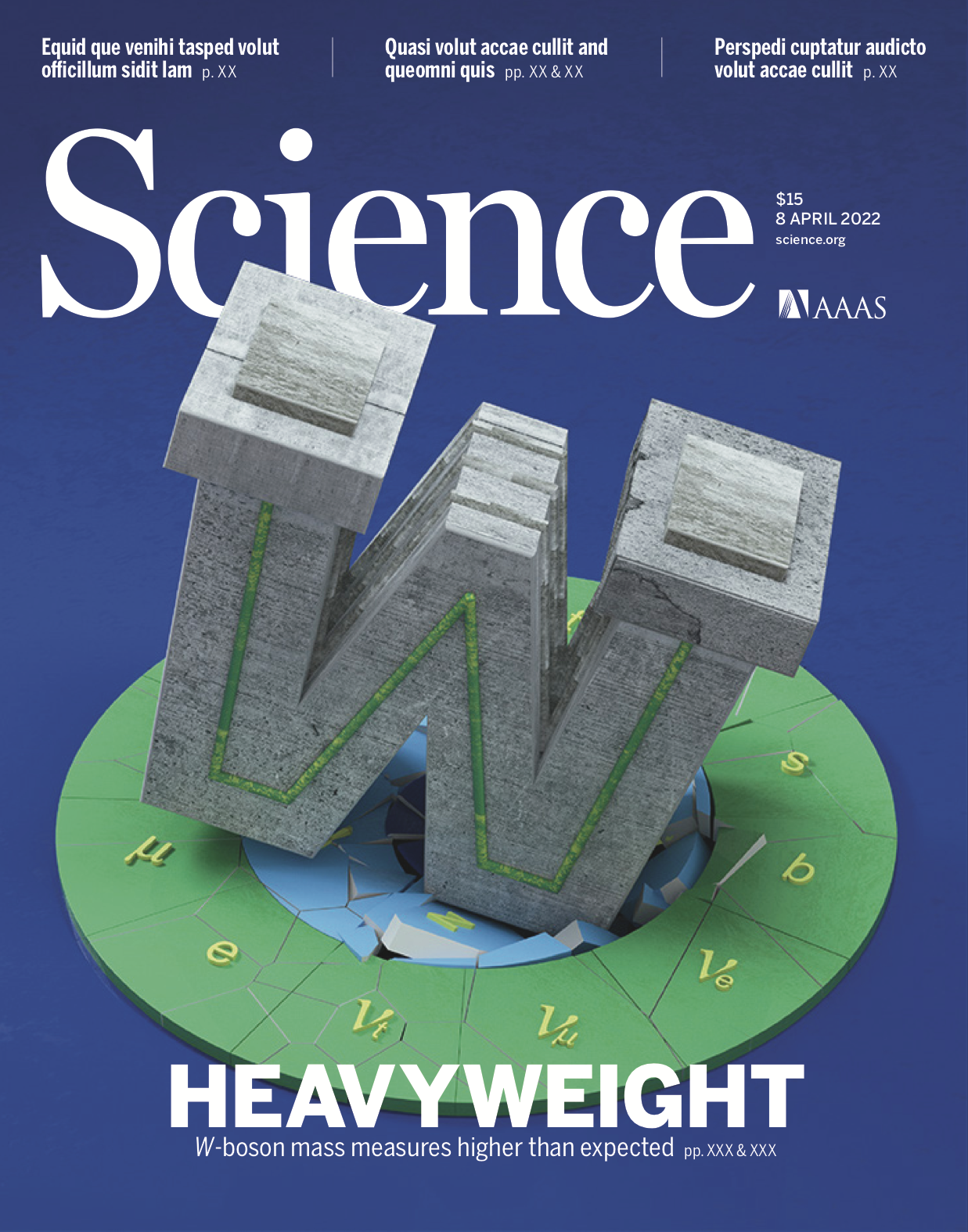 Ashutosh Kotwal
Duke University
Collider Detector at Fermilab (CDF)
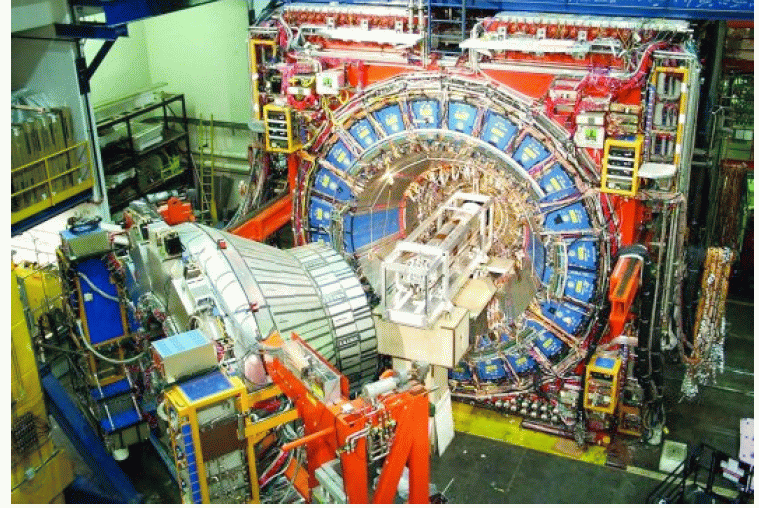 Muon
detector
Central
hadronic
calorimeter
Central EM
calorimeter
Drift 
chamber
A. V. Kotwal, Public Lecture Pune, 10 June 22
W boson Production Event
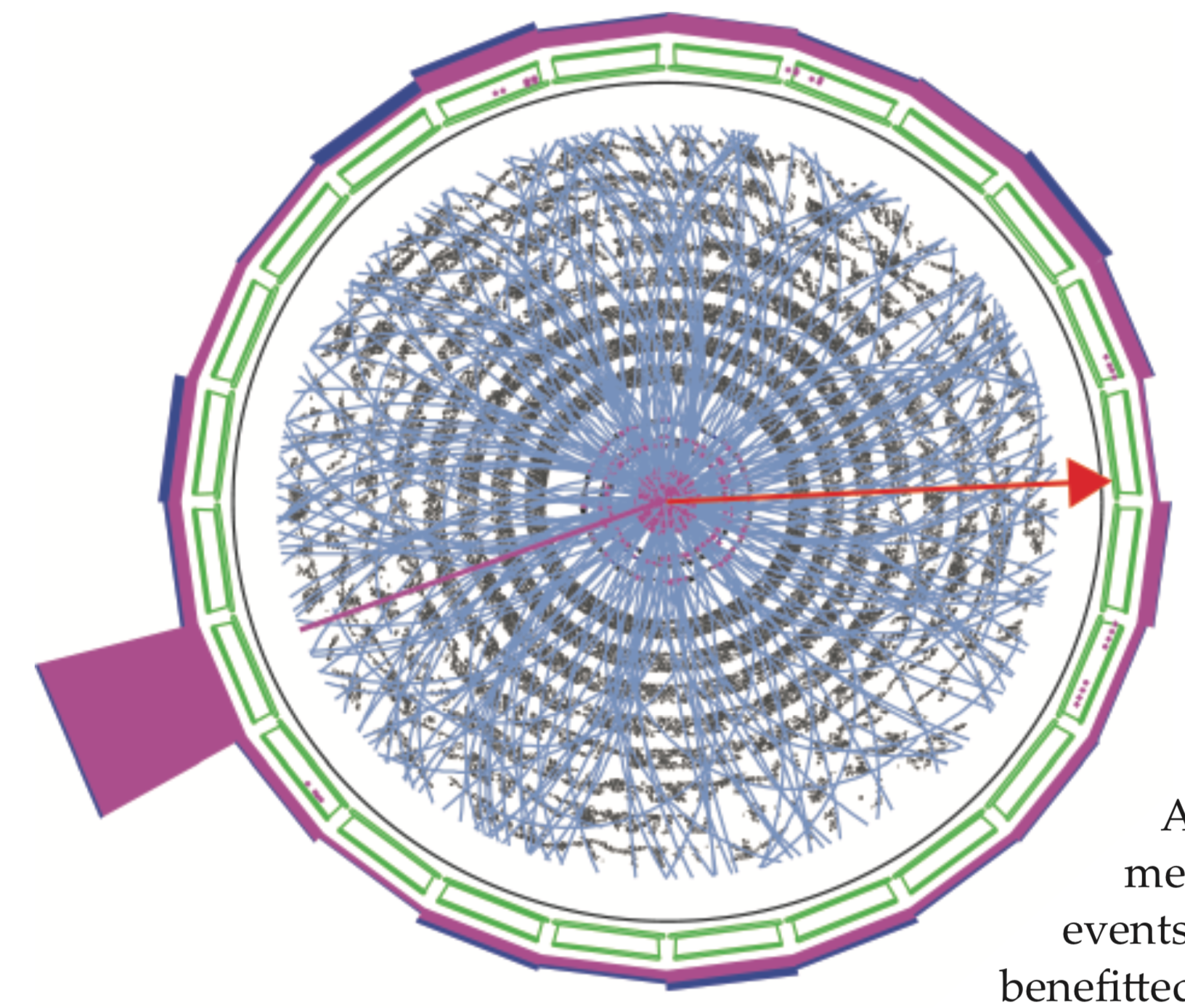 electron
hadronic
calorimeter
inferred neutrino
Central
outer
tracker
(COT)
electron
calorimeter
A. V. Kotwal, Public Lecture Pune, 10 June 22
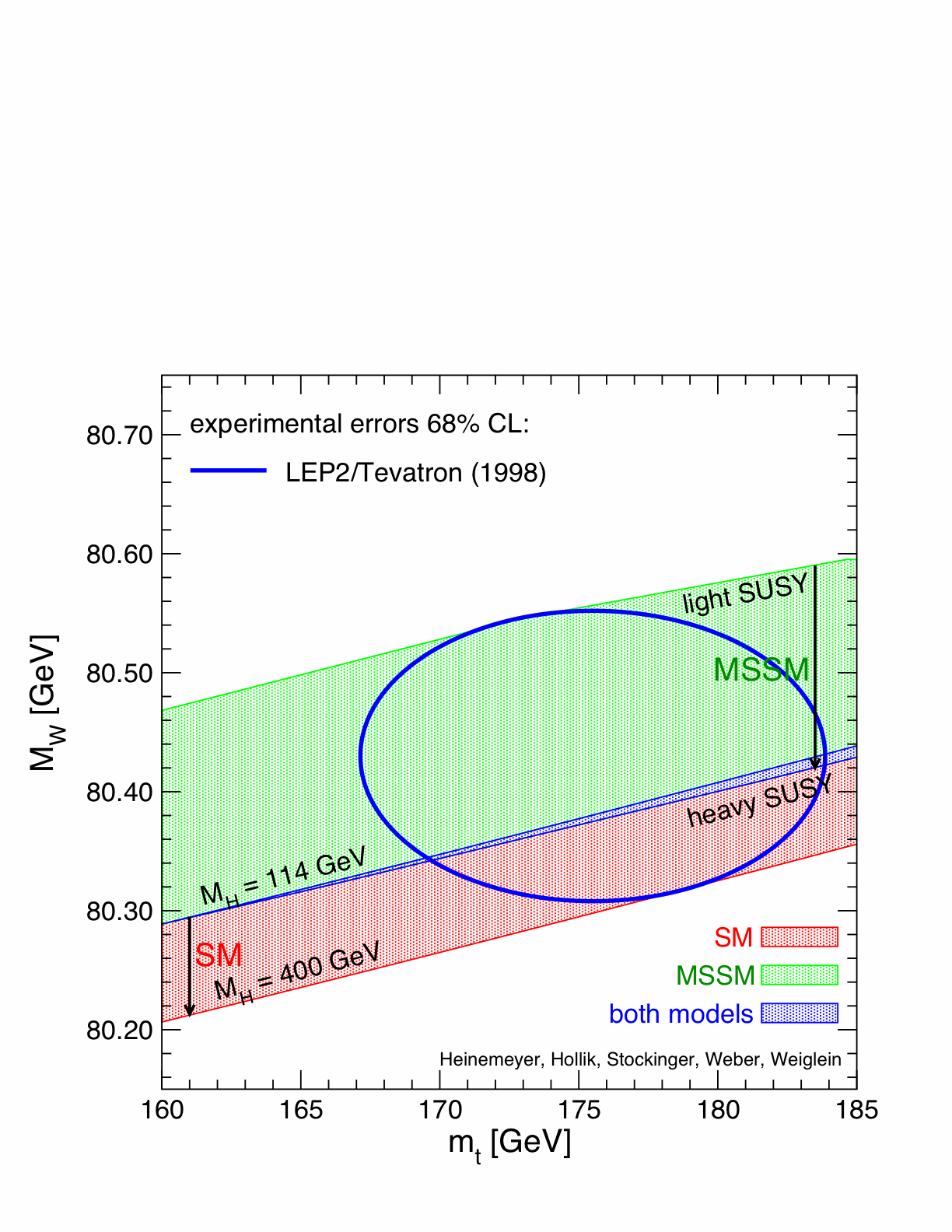 1998 Status of  MW vs Mtop
A. V. Kotwal, Pune, 9 June 22
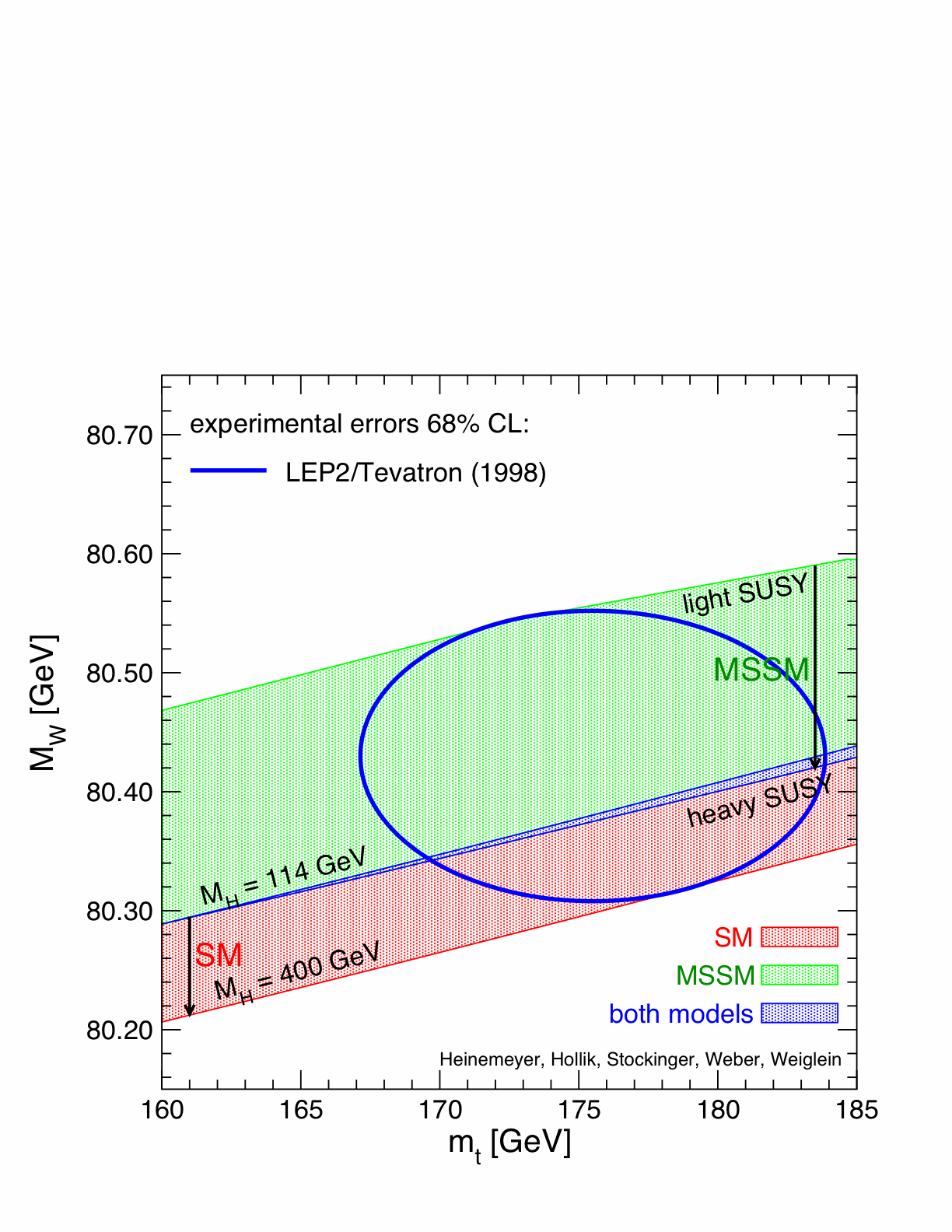 1998 Status of  MW vs Mtop
Standard Model
after 2012 Higgs
discovery
A. V. Kotwal, Pune, 9 June 22
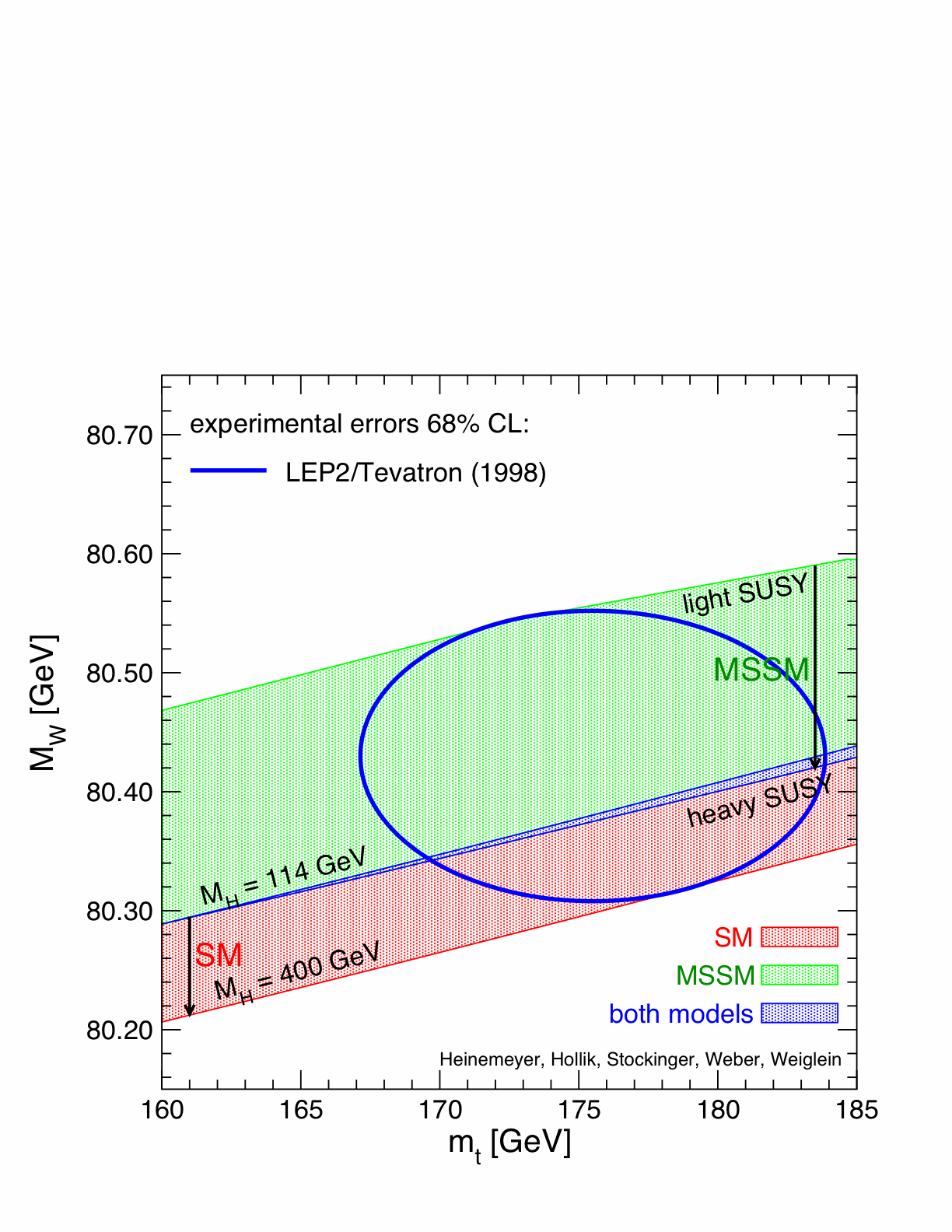 2022 Status of  MW vs Mtop
Standard Model
after 2012 Higgs
discovery
Science 376, 170 (April 7, 2022); DOI: 10.1126/science.abk1781
A. V. Kotwal, Pune, 9 June 22
Synopsis
The W boson mass is sensitive to new laws of nature through quantum fluctuations

New measurement is twice as precise as previous measurements

MW = 80433.5 ± 9.4 MeV 

Significant difference from Standard Model calculation of	        	 MW = 80,357 ± 6 MeV

significance of 7.0σ  (>5σ is considered scientific discovery)
A. V. Kotwal, Pune, 9 June 22
Synopsis
The W boson mass is sensitive to new laws of nature through quantum fluctuations

New measurement is twice as precise as previous measurements

MW = 80433.5 ± 9.4 MeV 

Significant difference from Standard Model calculation of	        	 MW = 80,357 ± 6 MeV

significance of 7.0σ  (>5σ is considered scientific discovery)  

The Higgs boson is not the end of the story
A. V. Kotwal, Pune, 9 June 22
CDF MW vs mtop
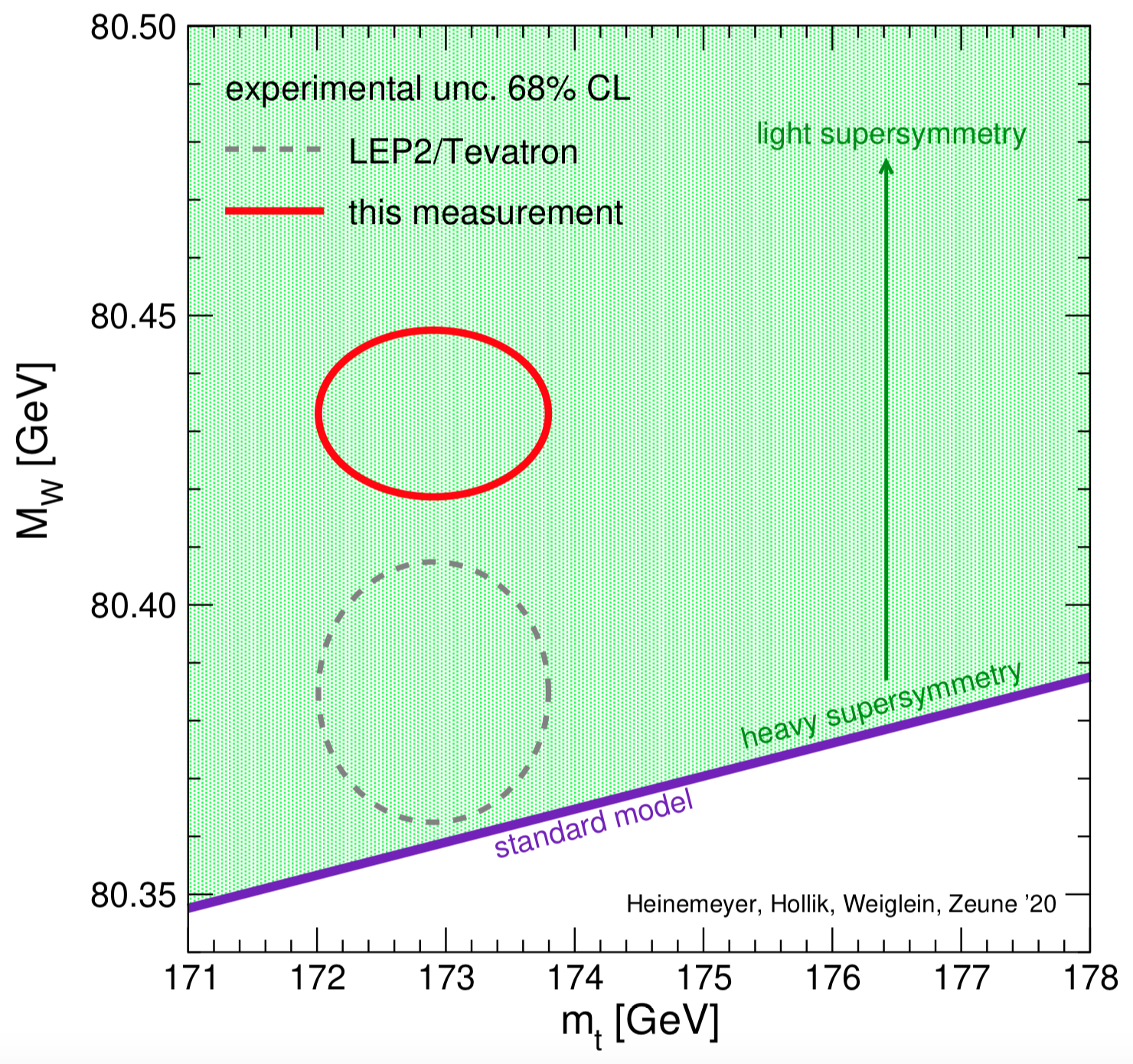 Fig. 1
from paper
7 sigma difference from Standard Model theory
(exceeds 5 sigma scientific threshold for discovery)
A. V. Kotwal, Pune, 9 June 22
W Boson Mass Measurements from Different Experiments
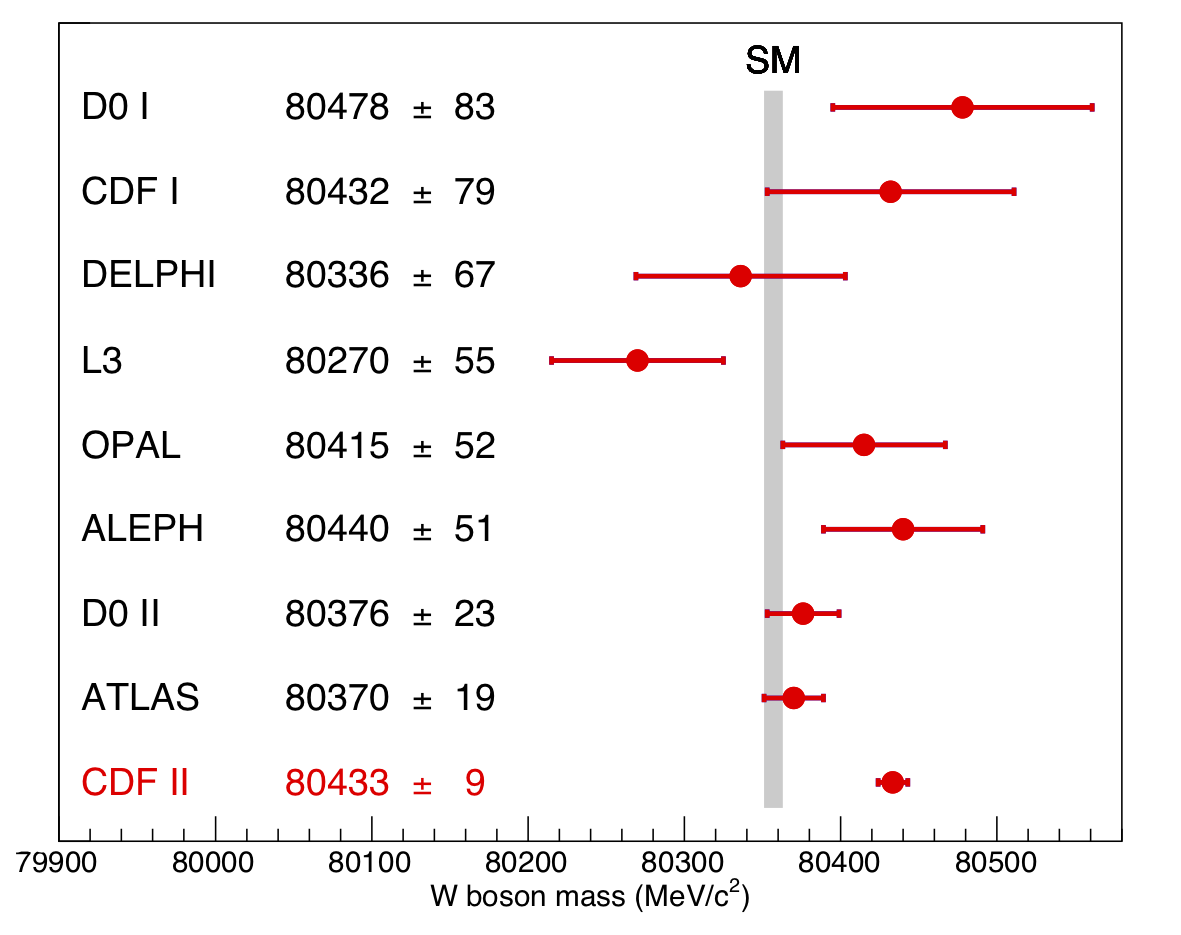 Fig. 5
from paper
SM expectation: MW = 80,357 ± 4inputs ± 4theory MeV
A. V. Kotwal, Pune, 9 June 22
What’s Next?
Citations in 2 months since publication (April 8, 2022): 133
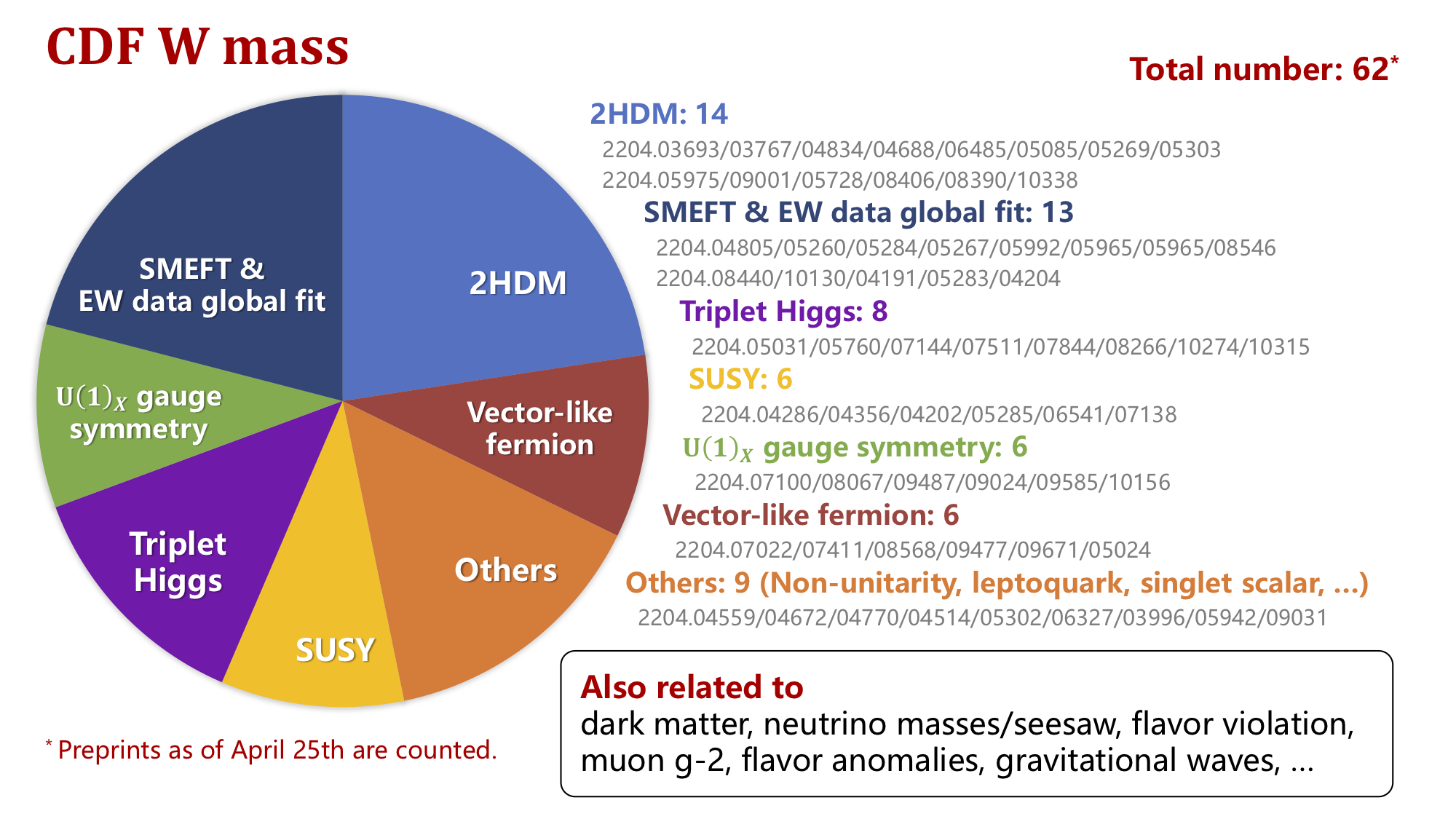 A. V. Kotwal, Public Lecture Pune, 10 June 22
The Heavyweight W boson &      The Mystery of the Missing AntiMatter
Matter-AntiMatter Symmetry
Laws of nature have been proven to be (almost) exactly identical for matter and antimatter

There should be equal amounts of matter and antimatter in the Universe

Where is the MISSING antimatter?

WE need an excess of matter over antimatter in order for galaxies, stars, planets and us to exist…
Sakharov Conditions for Matter Excess
Andrei Sakharov calculated three conditions that must exist in early Universe for creation of matter excess


The Standard Model of Particle Physics satisfies only one of these conditions
Sakharov Conditions for Matter Excess
If the Higgs boson had a partner 

i.e. a second Higgs-like particle existed…

The second Sakharov condition can be satisfied  !
Higgs Condensation after Big Bang aided by Higgs-like Partner
Higgs droplets form and expand, filling the whole Universe

Satisfies second Sakharov Condition
Higgs Condensation after Big Bang aided by Higgs-like Partner
Higgs droplets form and expand, filling the whole Universe

Satisfies second Sakharov Condition
Higgs-like partner’s existence increases the W boson mass by the observed 0.1%
Dark Matter Particles
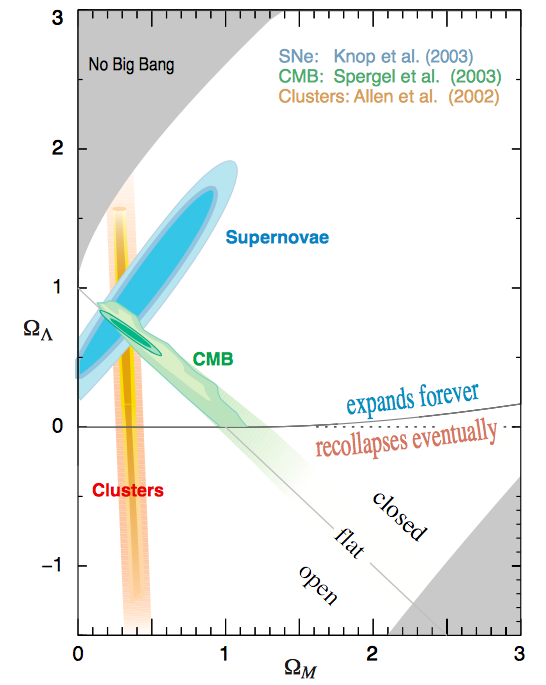 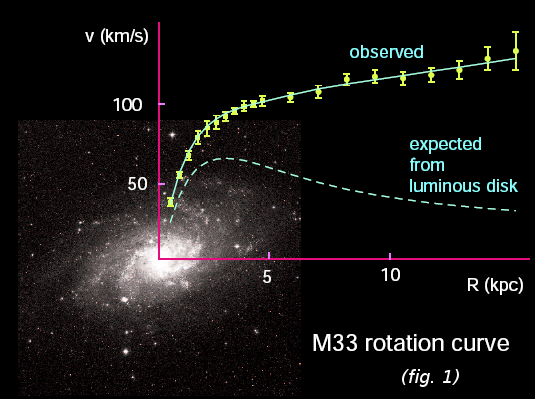 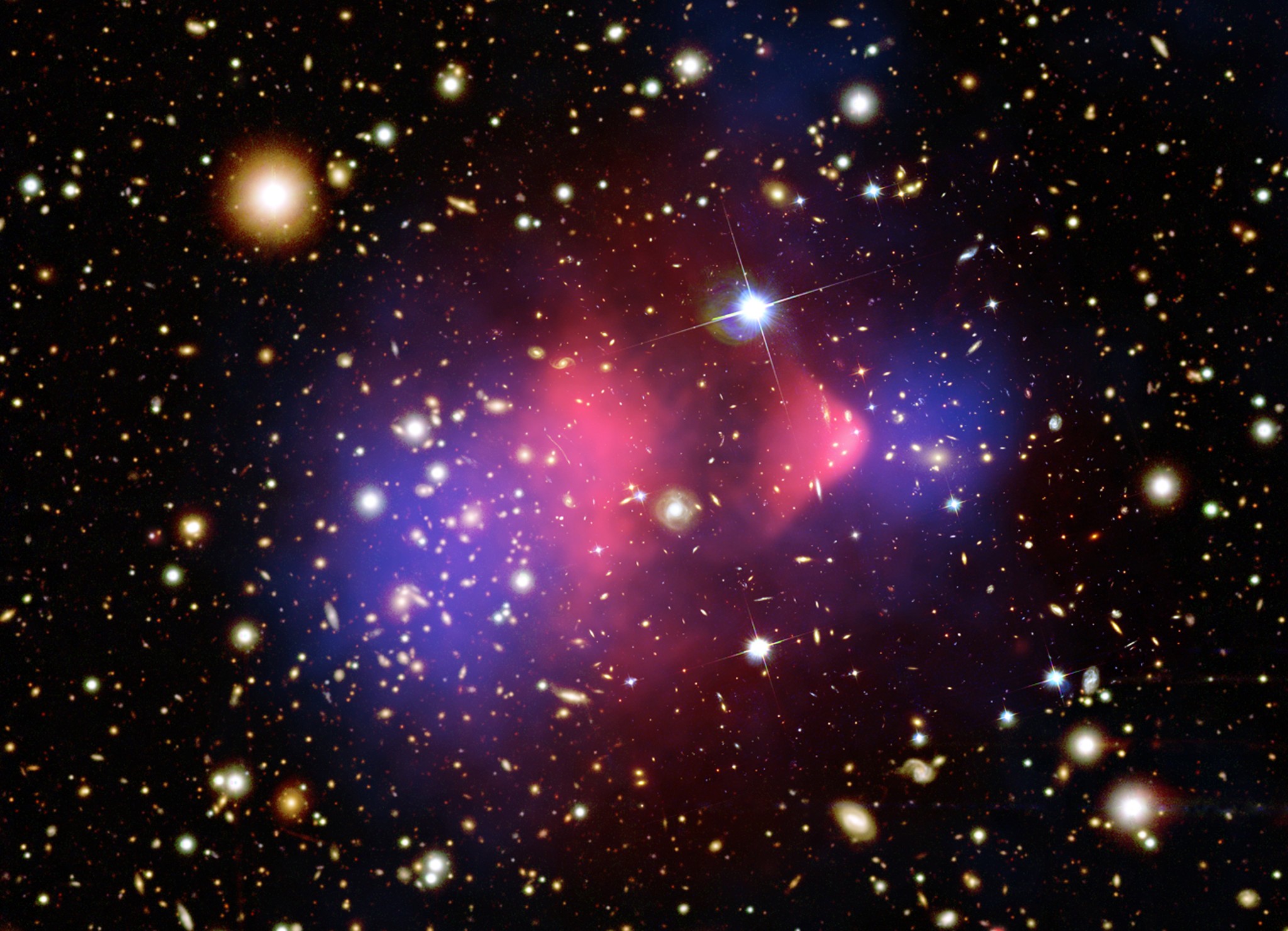 A consistent hypothesis is the 
existence of new particles beyond the Standard Model

W boson mass is sensitive to new, dark matter particles
A. V. Kotwal, Pune, 9 June 22
My Next Research ProjectDetect Dark Matter Production at Large Hadron Collider (LHC)
Dark Matter Production at Large Hadron Collider (LHC)
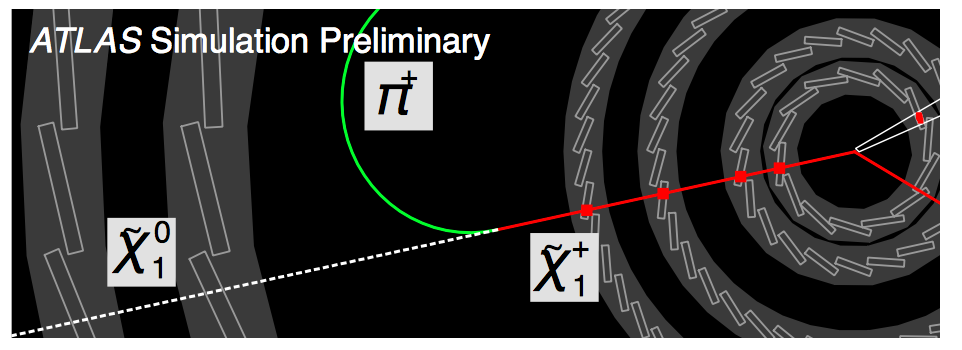 Explains Dark Matter production by the Big Bang in the Universe

I have designed a silicon chip that uses Artificial Intelligence to 
identify this process at the LHC	
	Published in Nature Scientific Reports 11, 18543 (2021)

Operates 100 times faster than latest computers
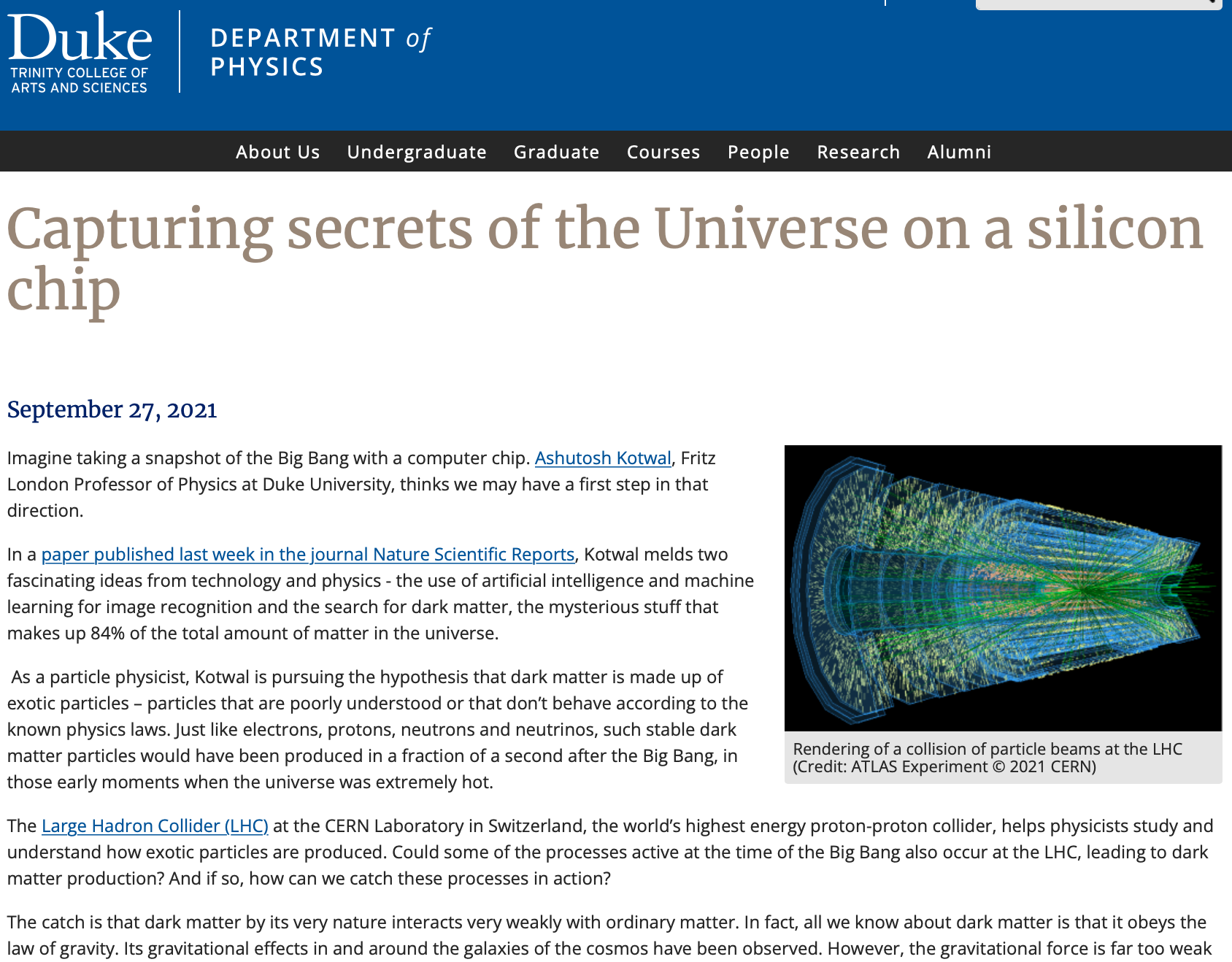 https://physics.duke.edu/news/capturing-secrets-universe-silicon-chip